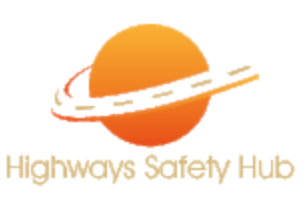 Principal Designers Update Nov 2021
SCSLG
Revised membership
2022 strategy
HART implementation & GG128 revision
iP3 Utility Avoidance Update
LLW Common Intent Presentation

Safer Highways
Emerging Talent
Fatal Risks – Stamp It Out
Suicide Prevention
Hearing Protection and links to dementia/mental ill health.
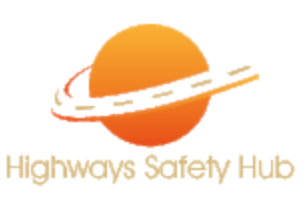 Principal Designers Update Nov 2021
Hub updates - recently Published document links:
RtB 12 Fitness to work 
b12_fitness_to_work_sept_2021.pdf (highwayssafetyhub.com)
RtB Safety by Design 
b26_safety_by_design_oct_2021.pdf (highwayssafetyhub.com)
RtB Service Avoidance – October 2021.
b9_utility_avoidance_oct_2021.pdf (highwayssafetyhub.com)
RtB IPV Inspection & Testing – October 2021
b38_ipv_inspection_and_testing_oct_2021.pdf (highwayssafetyhub.com)
Common Intent – Vehicle Roadworthiness
common_intent_-_vehicle_roadworthiness_v1_mb.pdf (highwayssafetyhub.com)
Common Intent – Ground Investigation 
common_intent_-_ground_investigation_v1__3_.pdf (highwayssafetyhub.com)
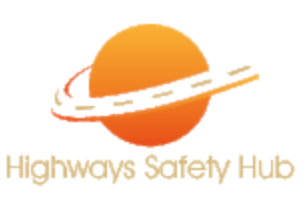 Principal Designers Update Nov 2021
Hub Updates – work in progress:
Health by Design Common Intent
B1 Plant & Equipment. Consultation on update completed.
B29 Supervision. Consultation completed.
B27 Prevention Incursions. 
Bxx Traffic Safety & Control.
Safe gantry access/egress – designing safe parking locations to inspect and maintain gantries – Amey.
Digitising Health & Safety – 3D Repo 

December Hub Meeting 
Predictive Safety being invited to discuss fatigue management system being used by VolkerFitzpatrick